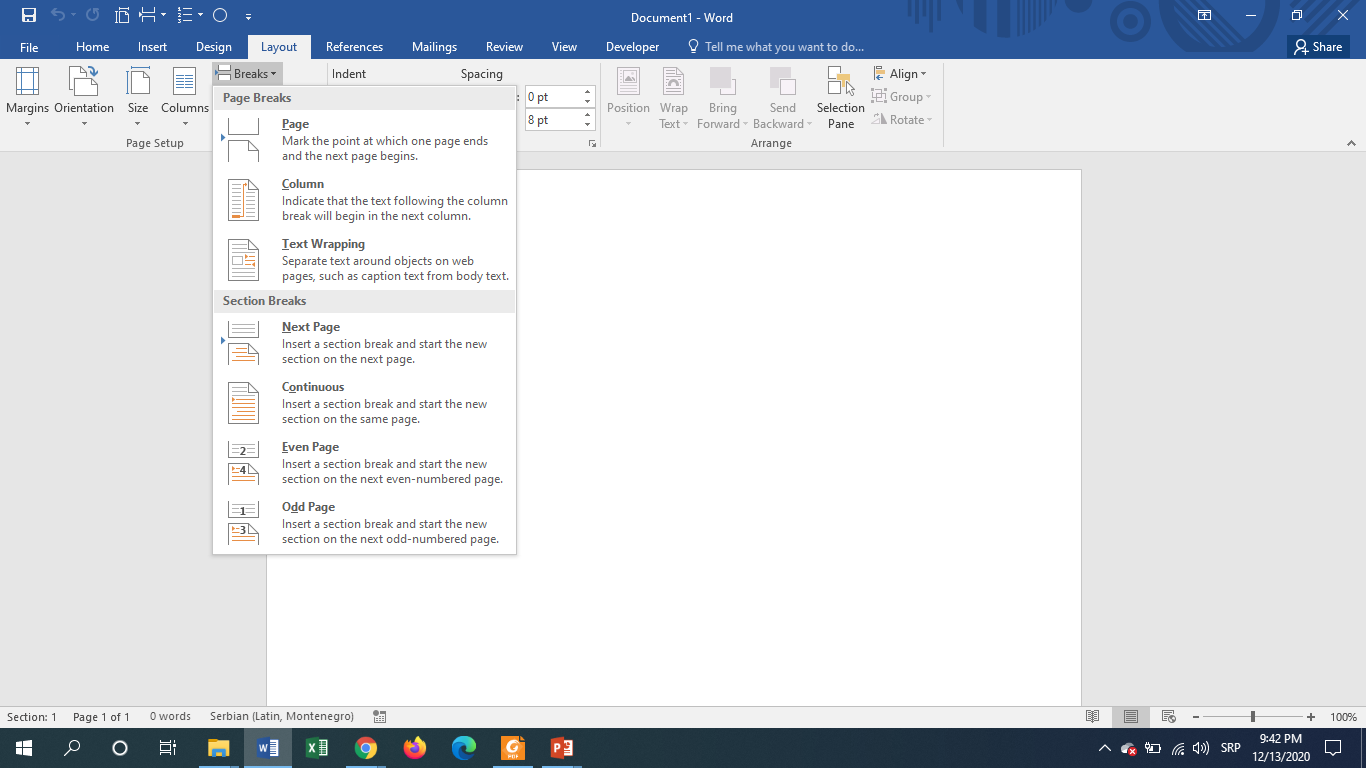 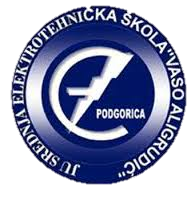 FORMATIRANJE SEKCIJA U WORDU
SPASOJE PAPIĆ
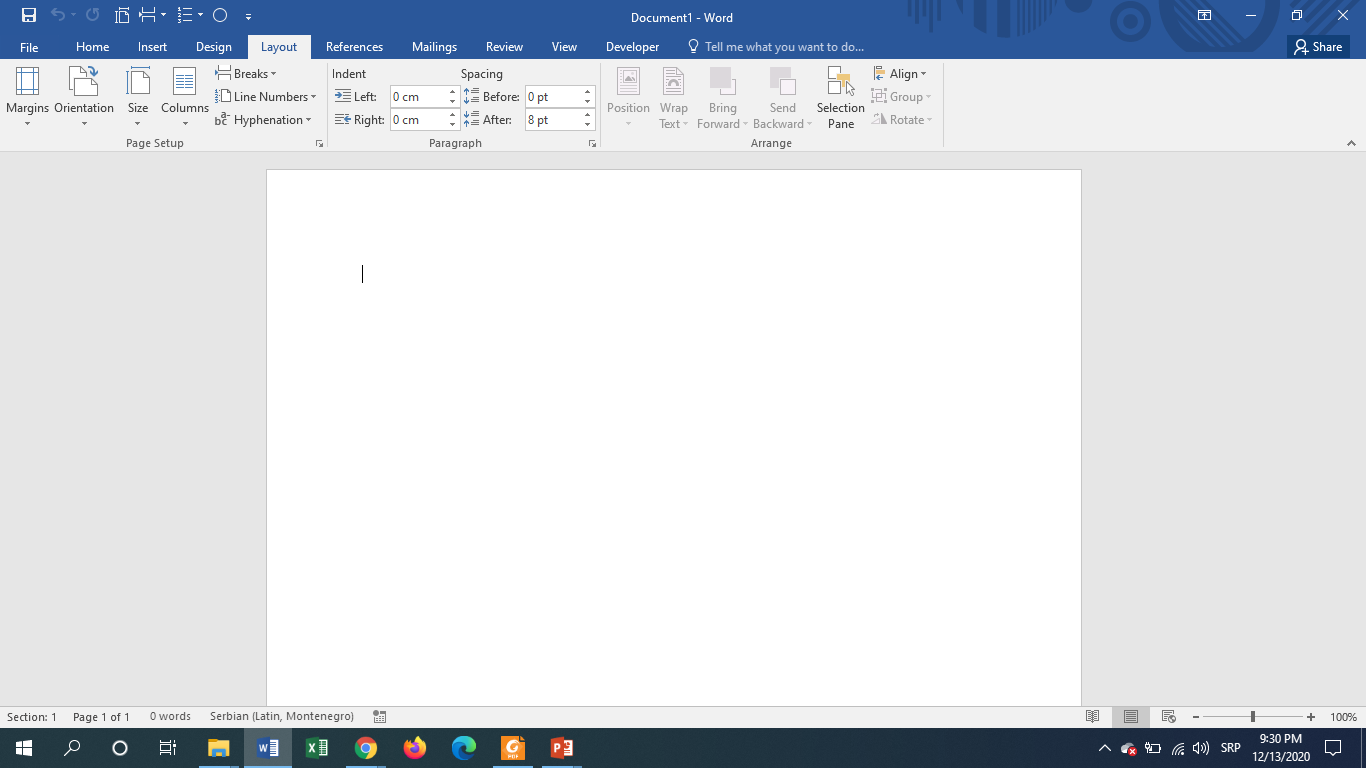 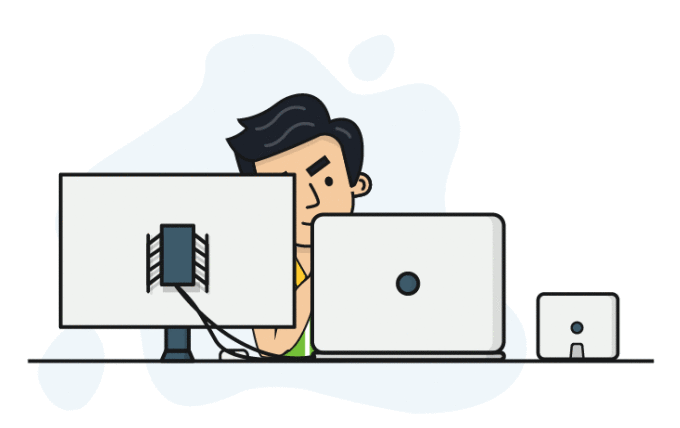 Sekcije dodajemo kroz karticu „Layout“ koju smo već obradili. Unutar kategorije „Page Setup“ imamo opciju „Breaks“ koja krije veliki broj prekida.
Jedan Word dokument može sadržavati više sekcija, a kako ćemo ih koristiti zavisi od slučaja do slučaja. Bitno je zapamtiti da nismo ograničeni samo na jednu sekciju unutar dokumenta.
Sekcije možemo zamisliti kao da razbijamo jedan dokument na više manjih dokumenata. Npr, ako bismo probali promijeniti orjentaciju samo jedne stranice dokumenta u vodoravni položaj bez korišćenja sekcija, to neće biti moguće, odnosno, cijeli dokument će se prebaciti u vodoravni prikaz.
Sekcije su izuzetno važan dio Word dokumenta. Omogućavaju nam logičko razbijanje dokumenta, ali na način koji je važan Wordu, a ne ljudima. To znači da čitaoca dokumenta ne zanima sastoji li se naš dokument od jedne ili deset sekcija. One služe isključivo kako bismo mogli Wordu definisati kako da se ponaša.
Prve tri opcije unutar „Page Breaks“ kategorije smo već upoznali, ali novitet su opcije unutar „Section Breaks“ kategorije. Četiri ponuđene opcije služe za postavljanje sekcija unutar dokumenta.
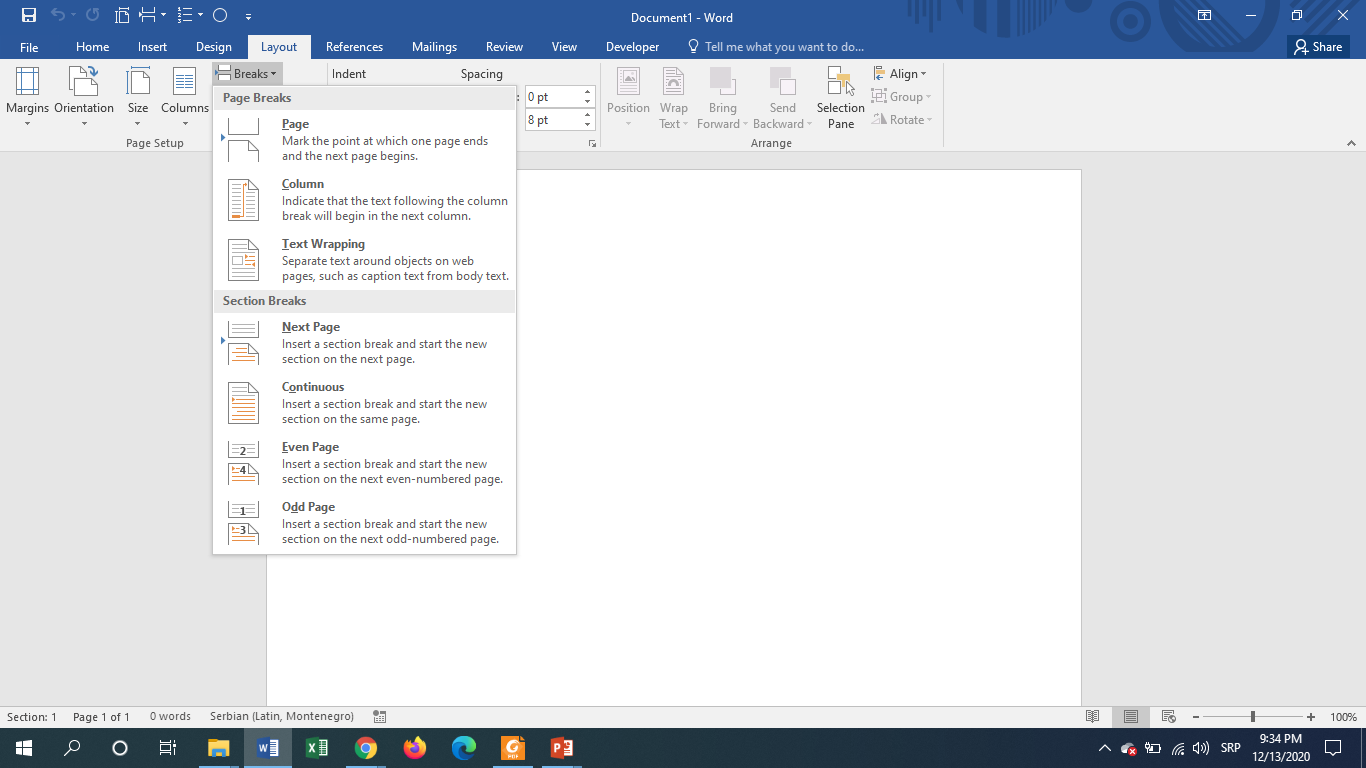 Even Page i Odd Page će postaviti prekid sekcije na prvoj parnoj, odnosno neparnoj stranici.
Upalimo li skrivene simbole za formatiranje („Home“ kartica, kategorija „Paragraph“), možemo vidjeti kako izgleda simbol za dodatu sekciju.
Next Page će uzrokovati kreiranje sekcije od prve sljedeće stranice. Ako nam se kursor nalazi na drugoj stranici dokumenta i odaberemo ovu opciju, tada će se treća i sve dalje stranice nalaziti unutar druge sekcije, a prva i druga stranica će biti unutar prve sekcije. Ovo je opcija koju ćemo najčešće koristiti.
Continuous će postaviti prekid sekcije na istoj stranici. To znači da npr. dva odlomka na jednoj stranici mogu biti unutar prve sekcije, a druga dva odlomka unutar druge sekcije.
Nakon što u dokumentu dodamo jednu sekciju, on je podijeljen na dvije logičke cjeline. Tako  sada možemo odabrati da se stranice prije prekida sekcije postave u vodoravni položaj (kartica „Layout“ pa opcija „Orientation“).

Veoma često ćemo sekcije koristiti kod numeracije dokumenata gdje ćemo prvo imati naslovnu stranicu koja nije numerisana. Nakon toga će ići sadržaj koji želimo numerisati rimskim brojevima. Nakon sadržaja će ići tekst koji želimo numerisati od 1, ali arapskim brojevima. Bez korišćenja sekcija ovo neće biti moguće.
HVALA NA PAŽNJI !